Творческий проект«ЗОЖ - движение вперёд!»
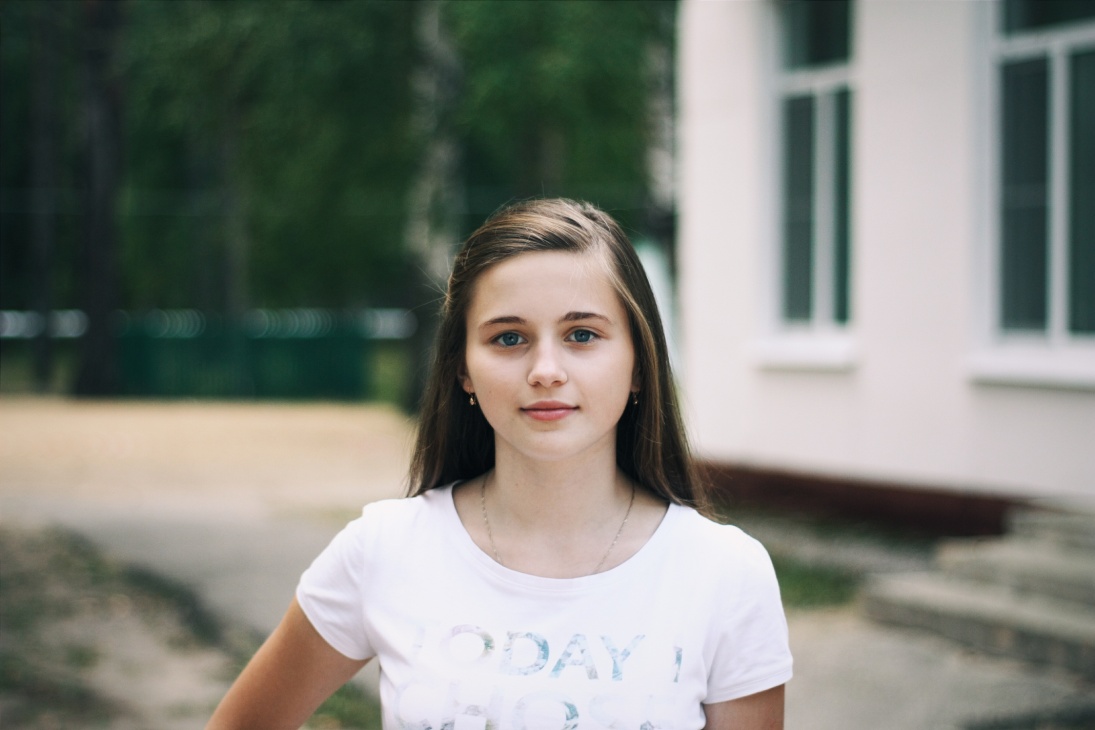 Автор: Карпеева Арина
Руководители: Толкачёв Ю.А., Могучева И.Ю.
Цели и задачи проекта:
Формирование здорового образа жизни.
Развитие спортивных и двигательных навыков.
Повышение двигательной активности, с целью сохранения собственного здоровья.
Воспитание целеустремлённости, инициативности и организованности.
Предупреждение опасных заболеваний и вредных привычек.
Этапы работы.
I этап –ИНФОРМАЦИОННЫЙ.
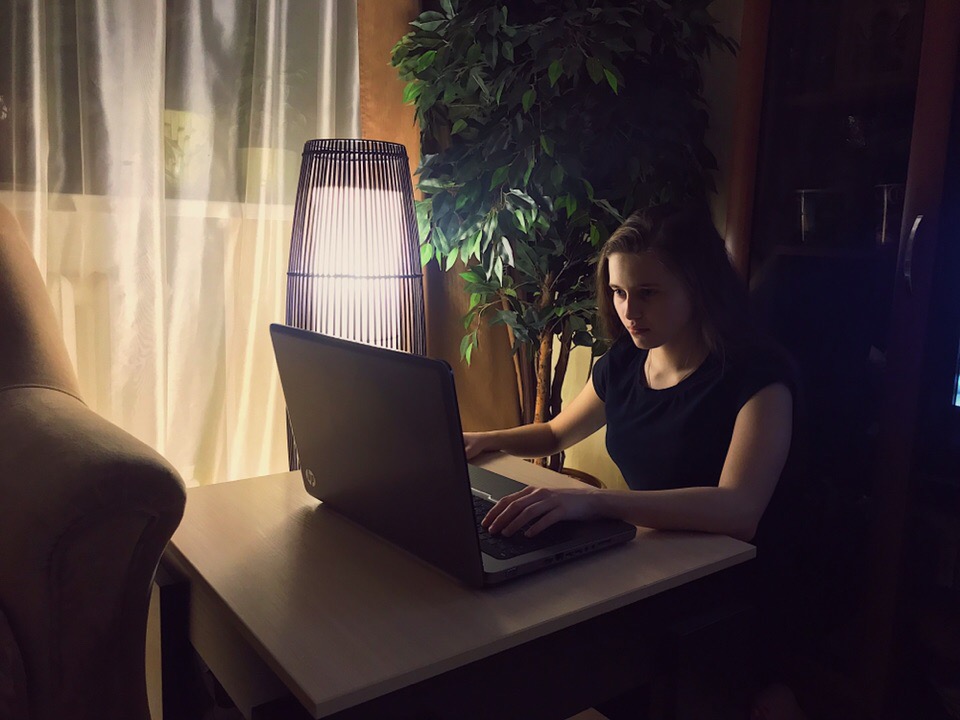 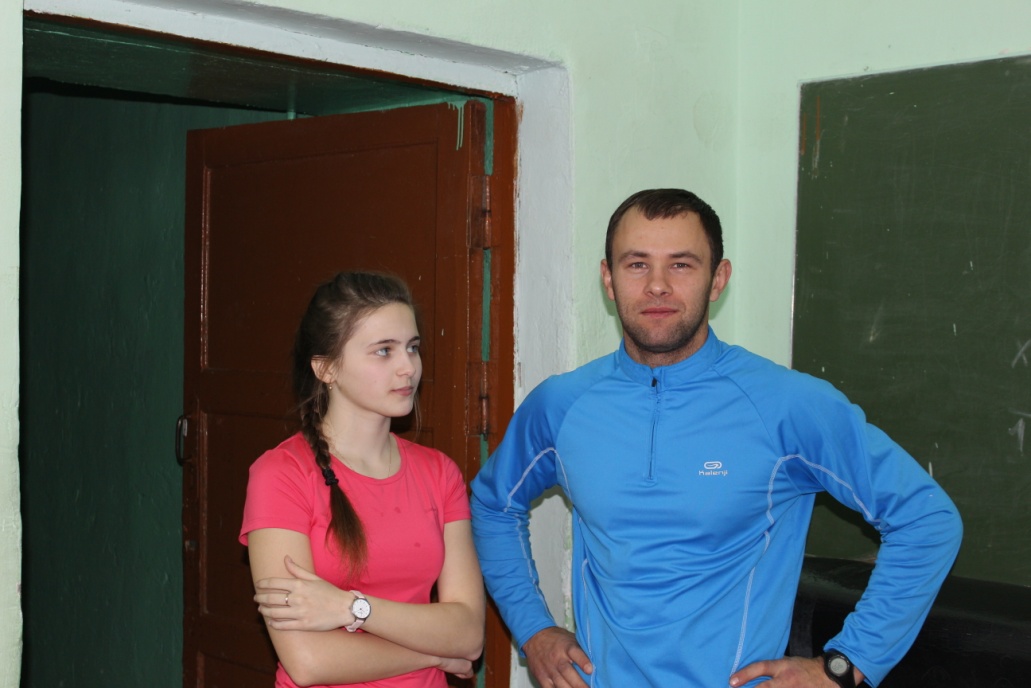 II этап – ОСНОВНОЙ.
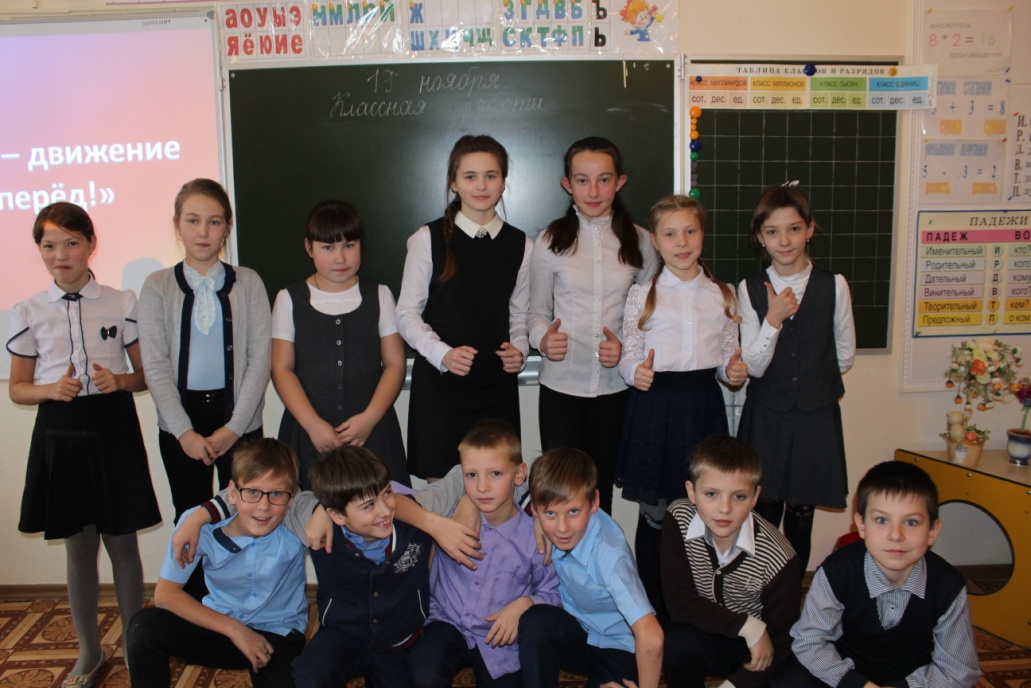 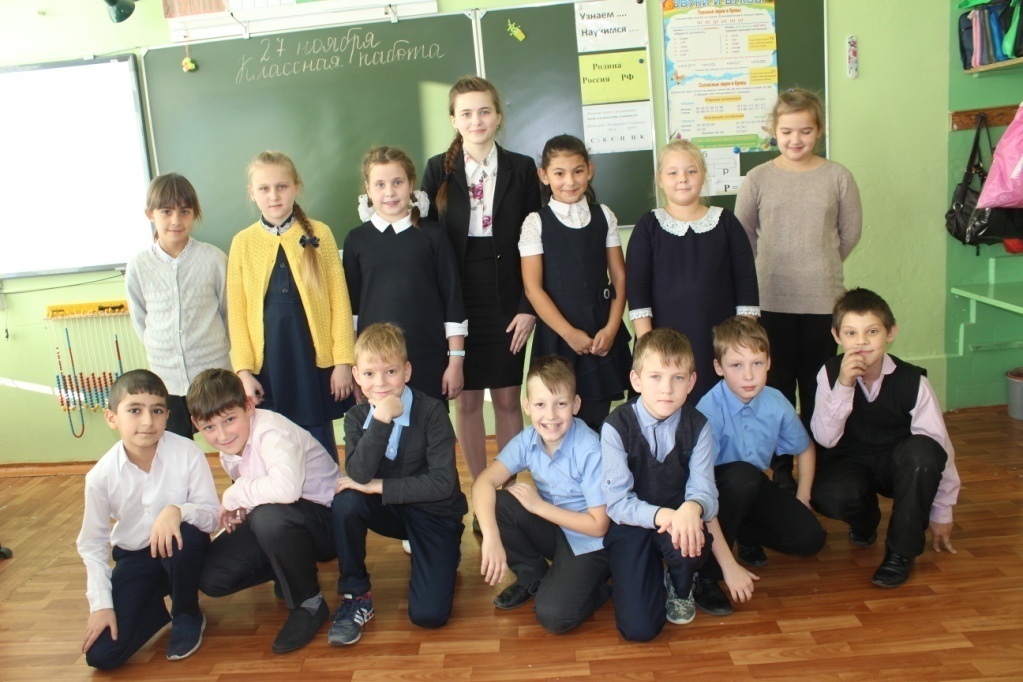 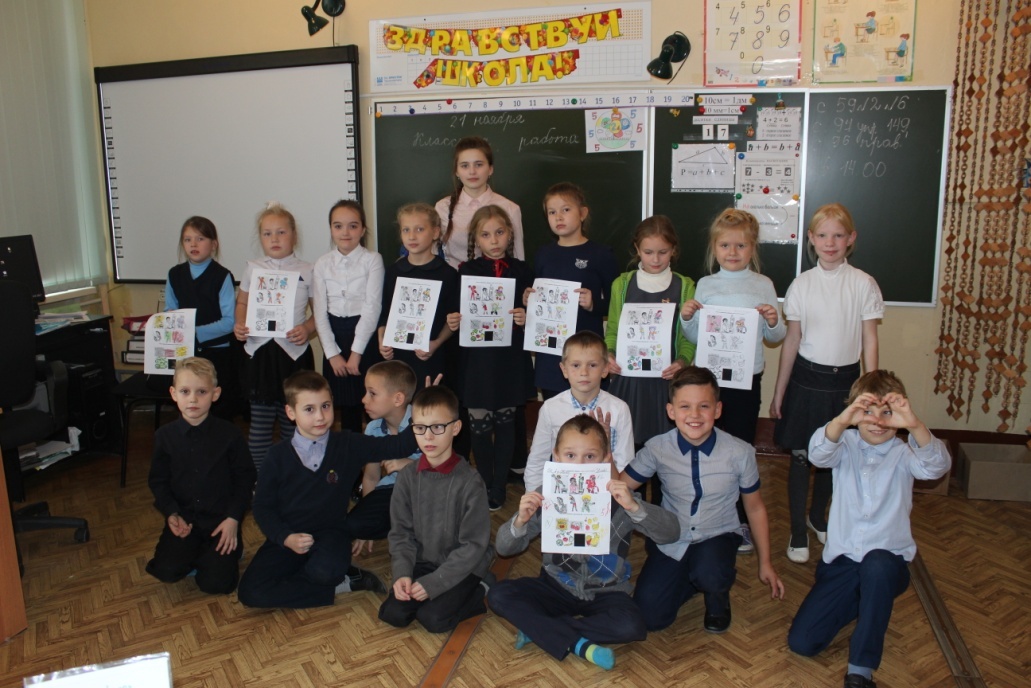 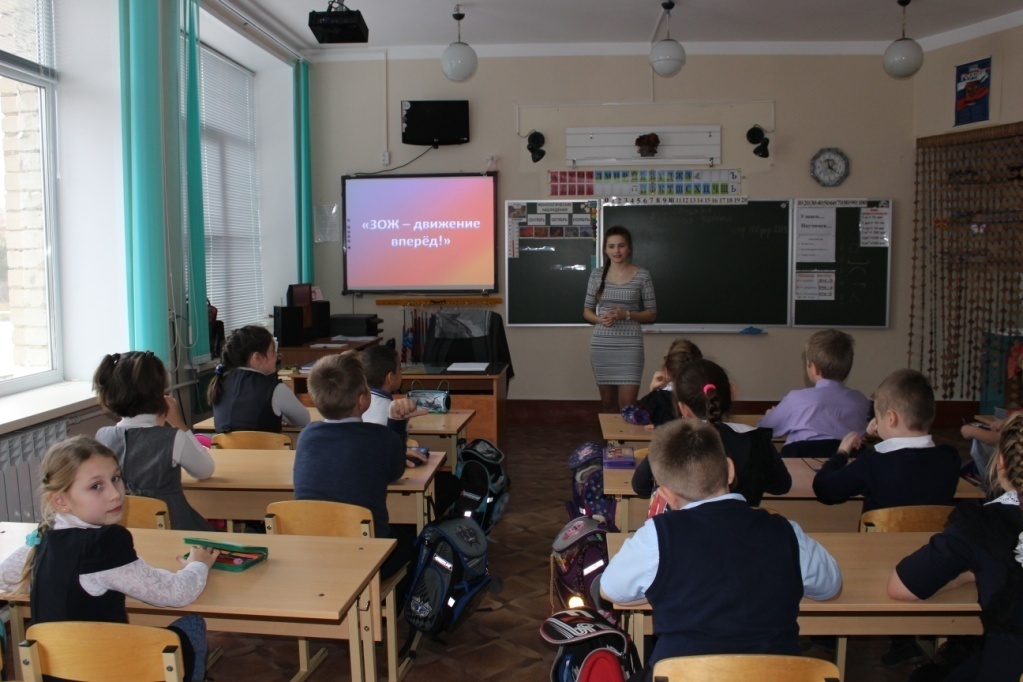 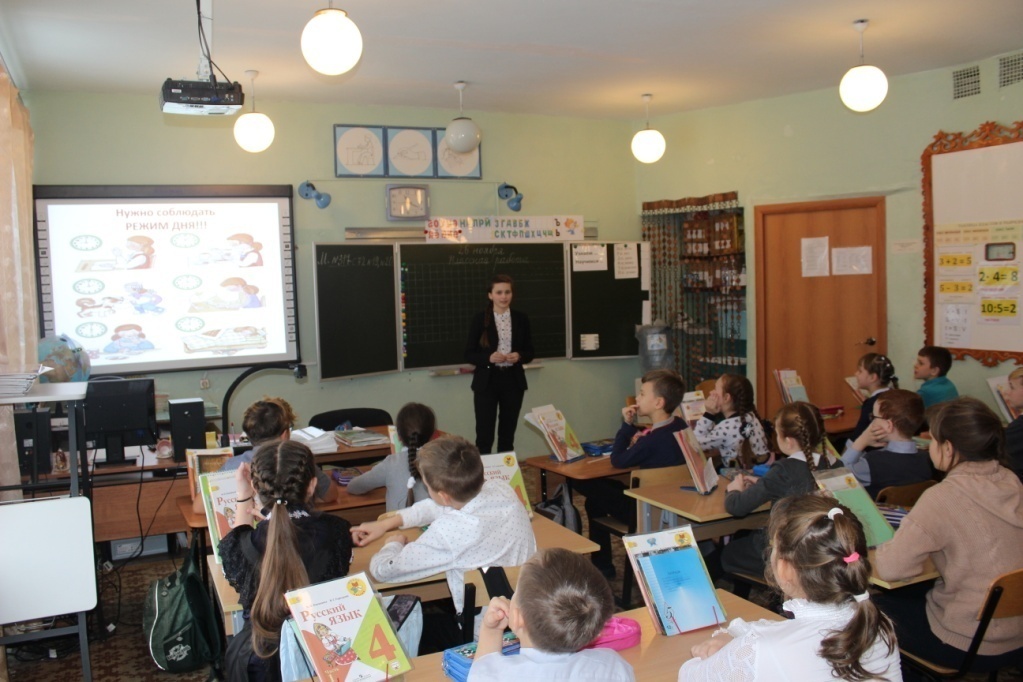 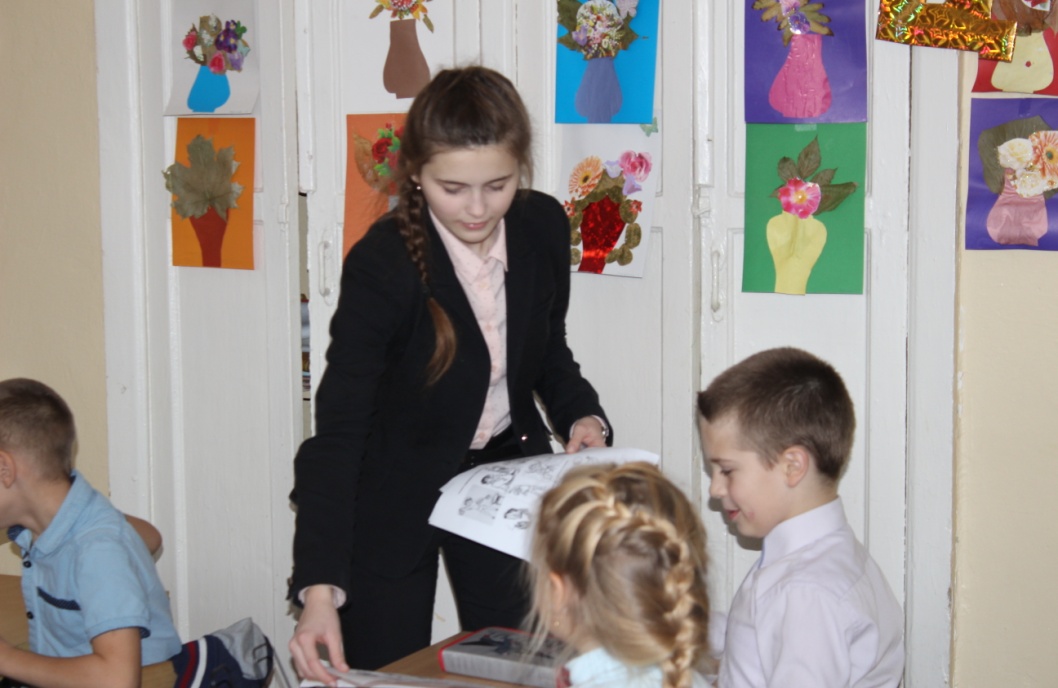 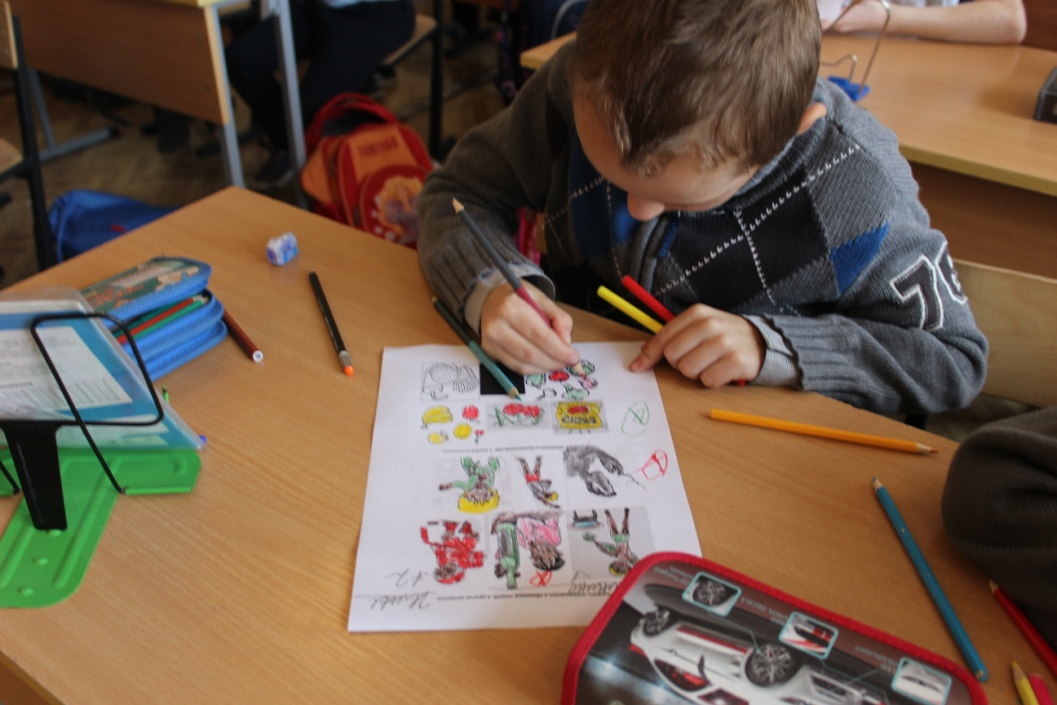 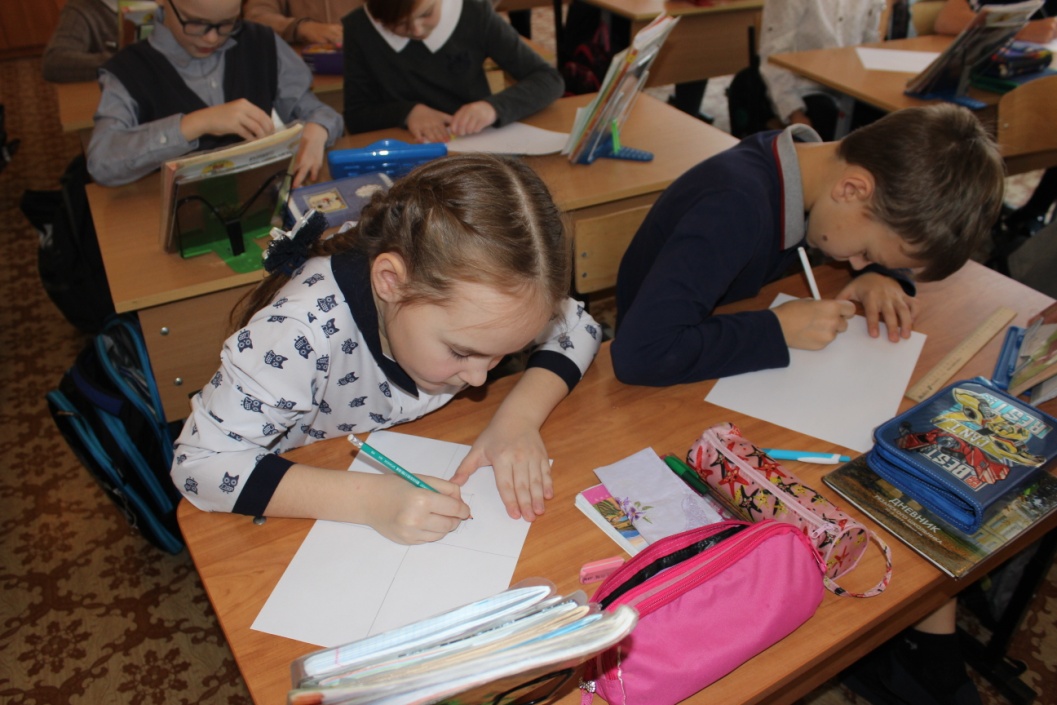 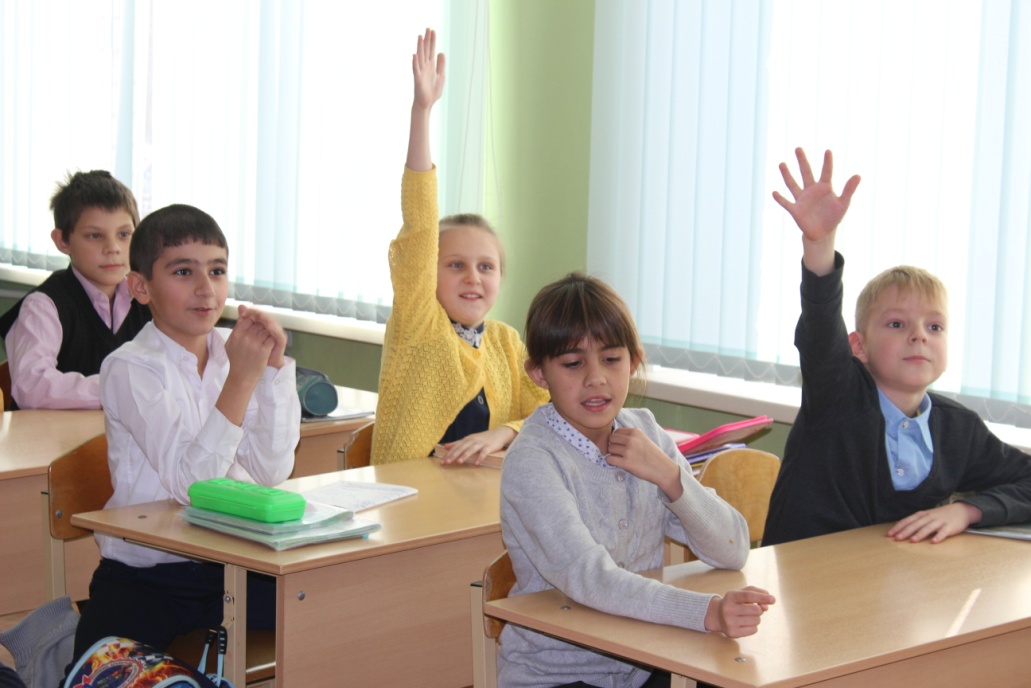 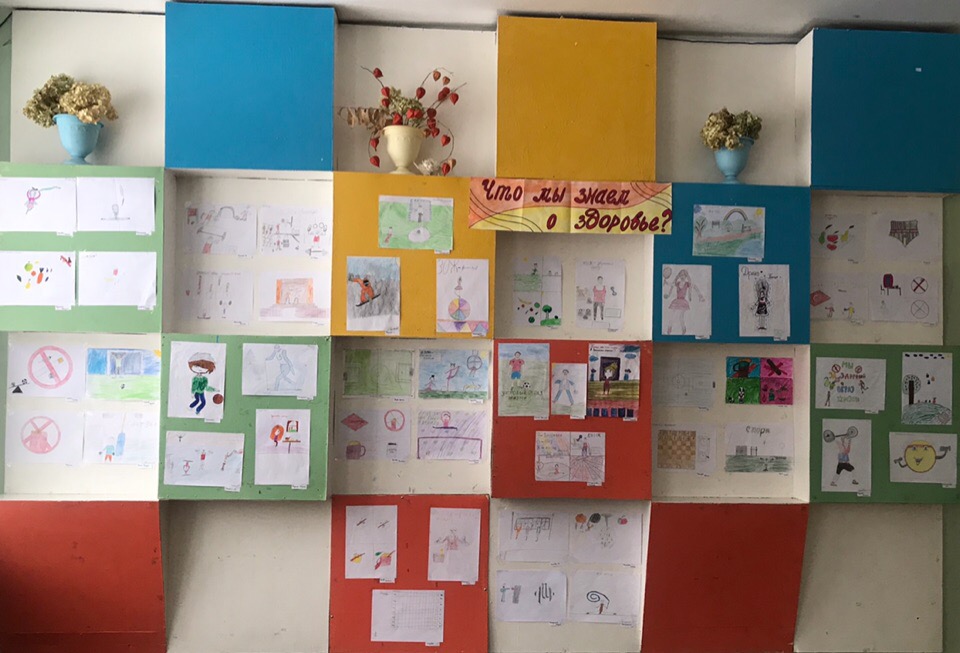 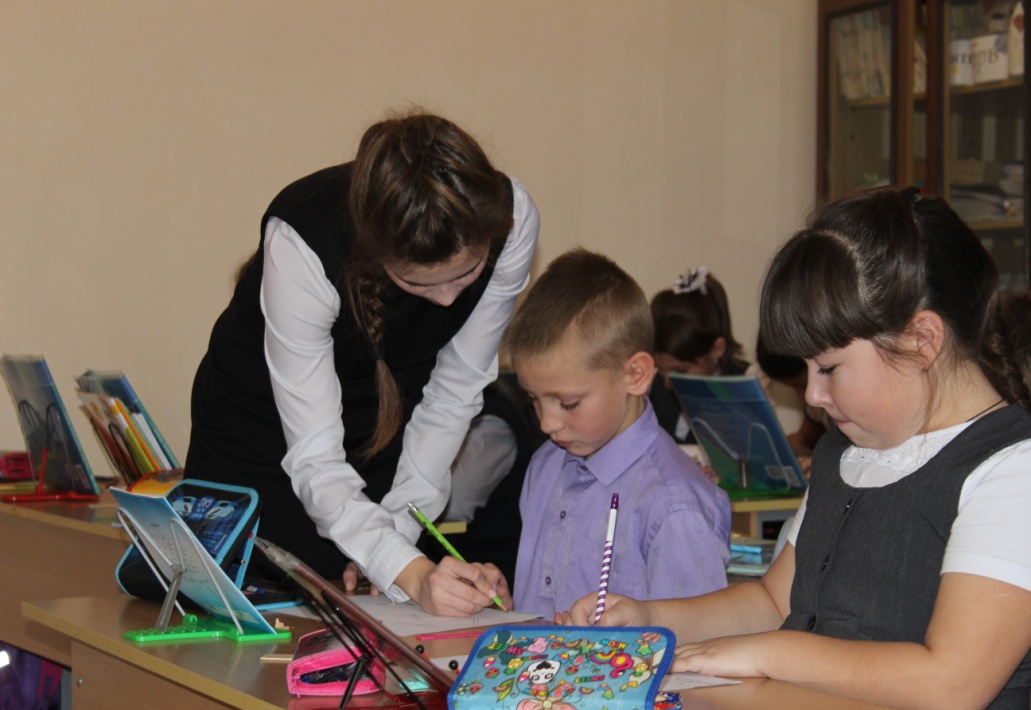 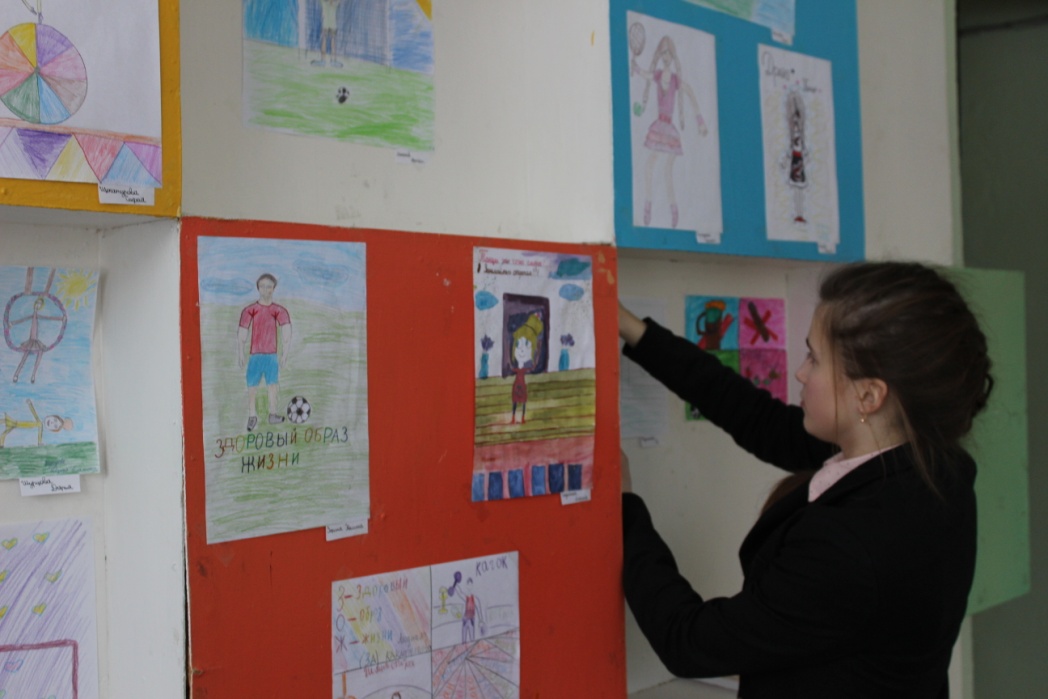 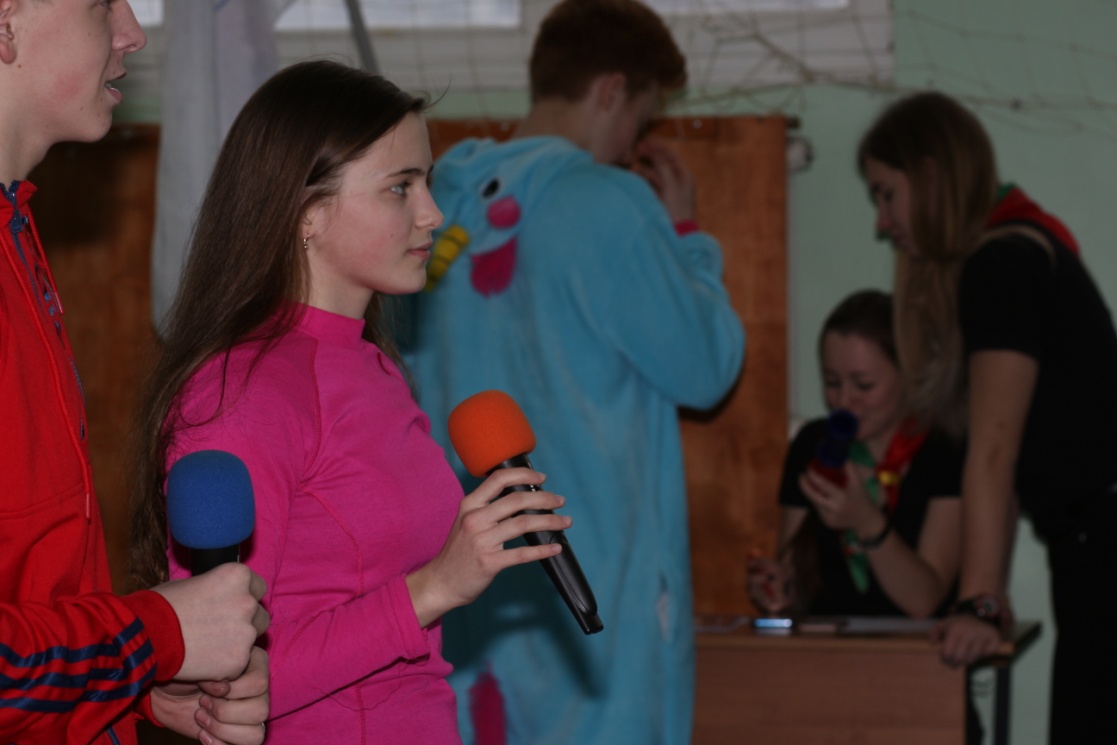 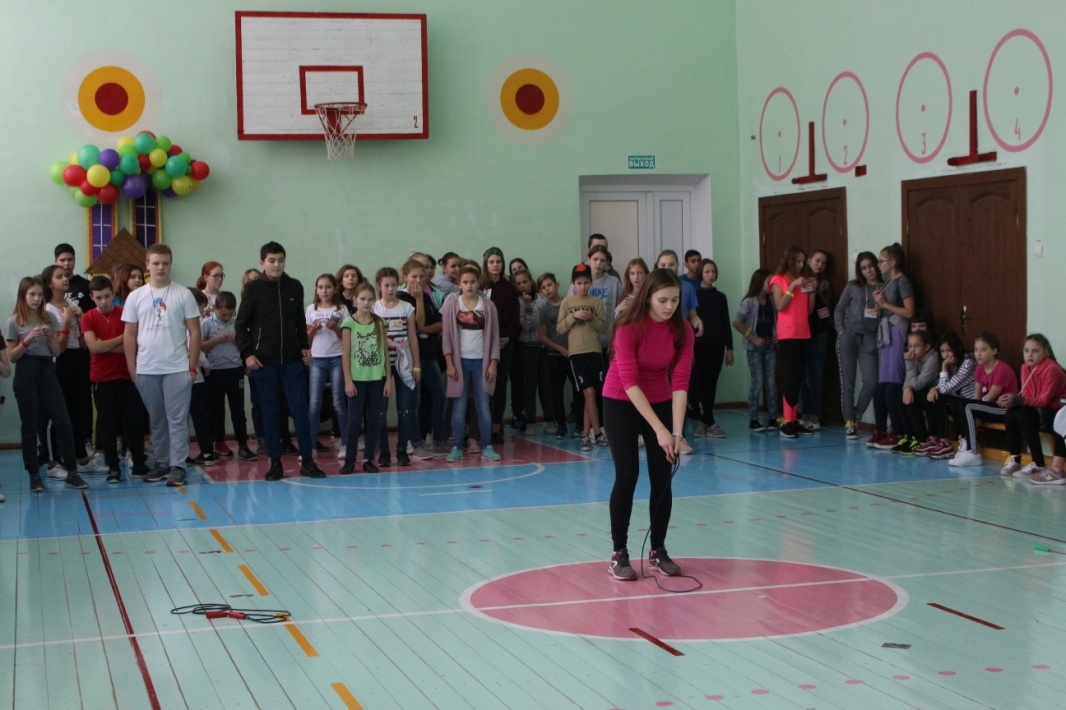 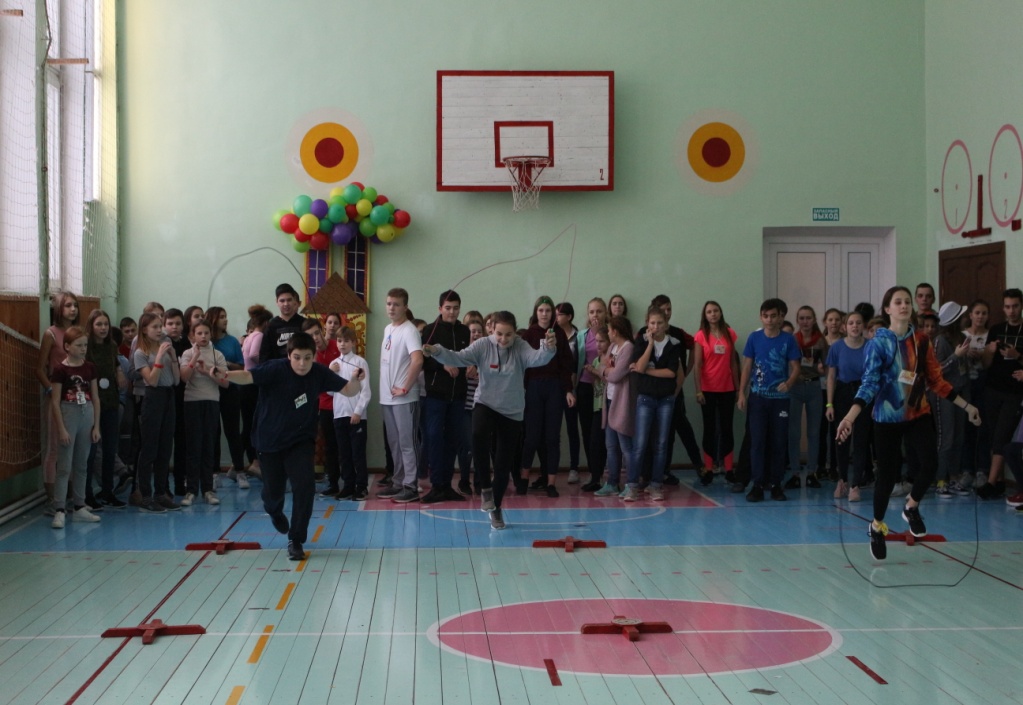 Предзащита 
проекта
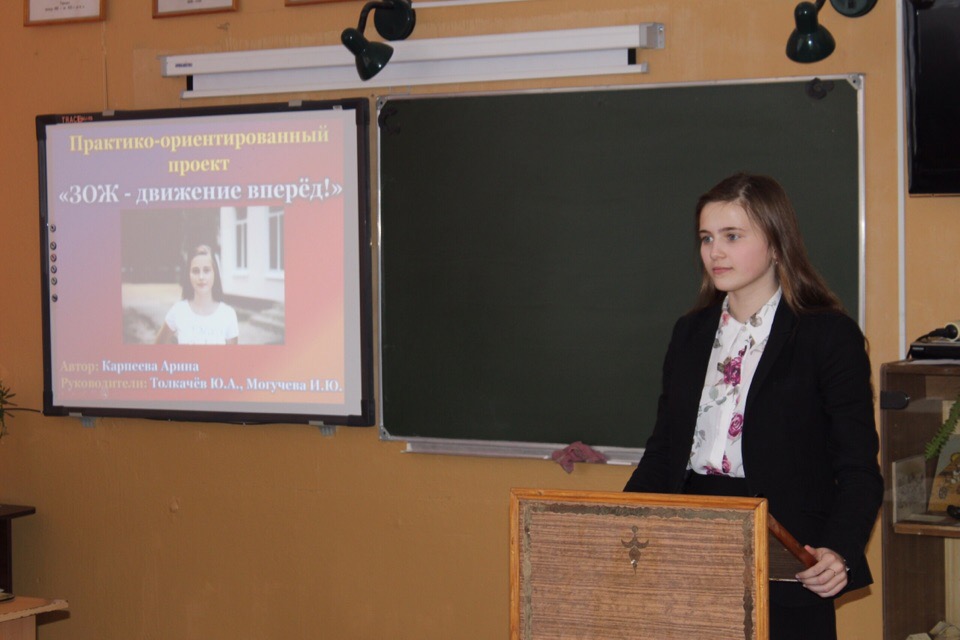 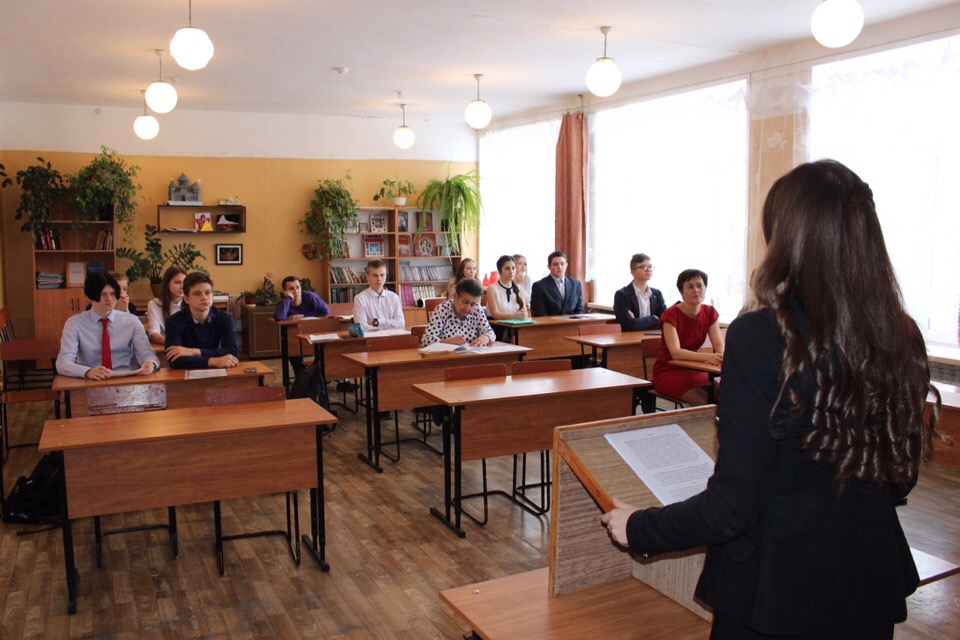 14 декабря 2018 год
Продолжение  реализации проекта
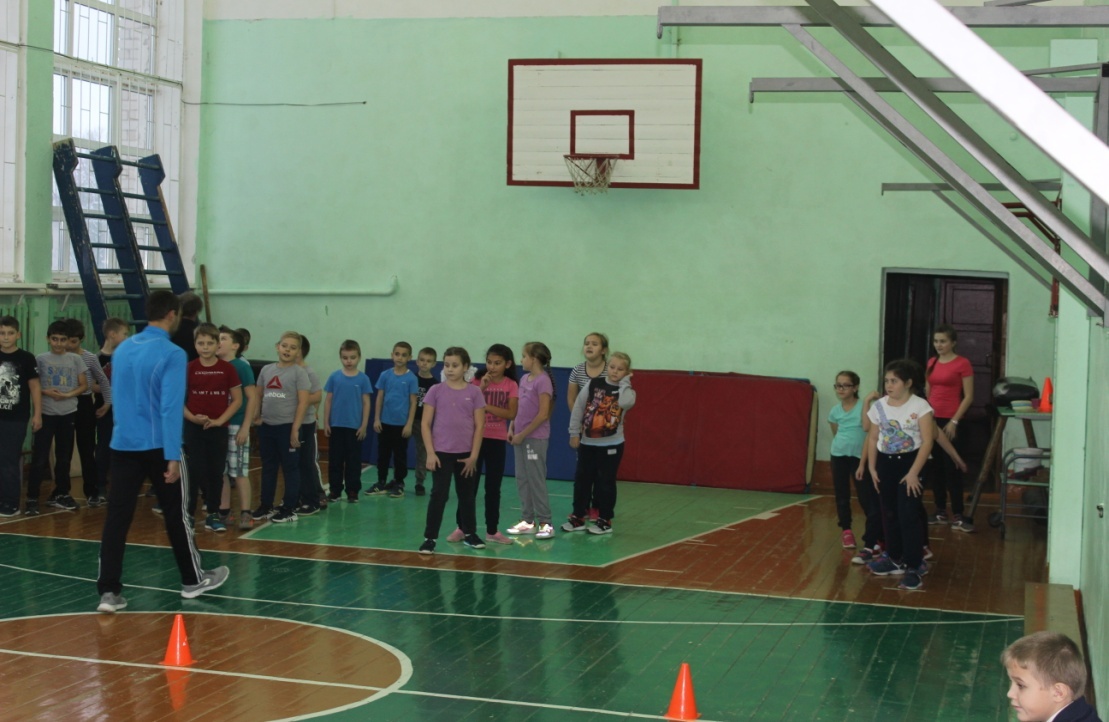 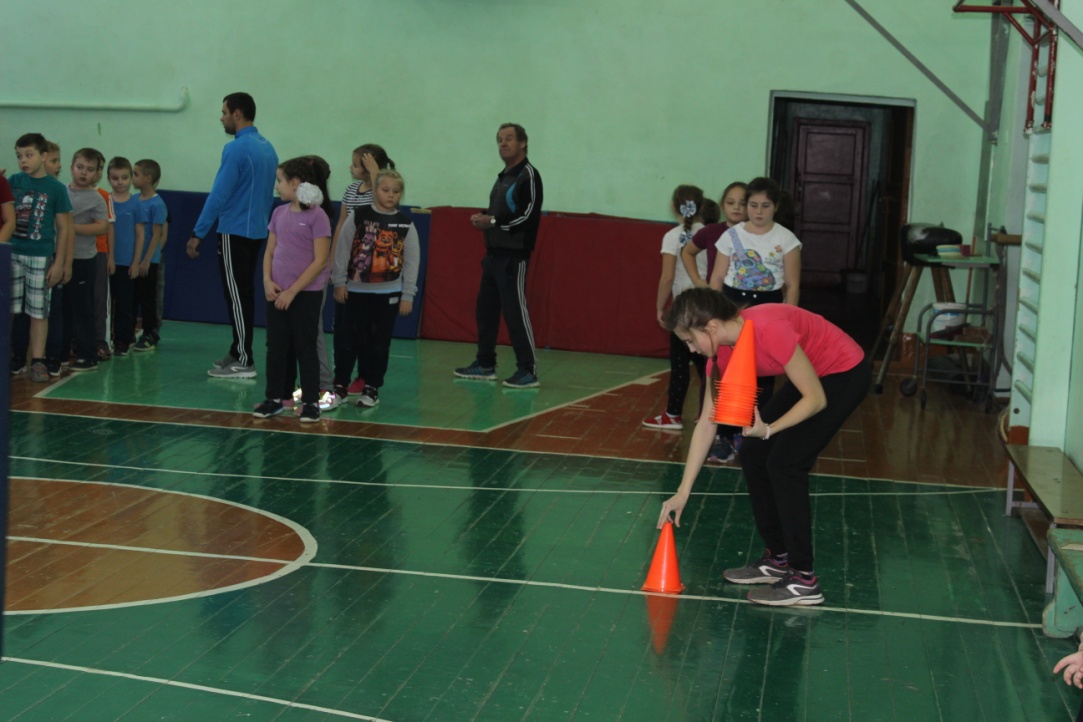 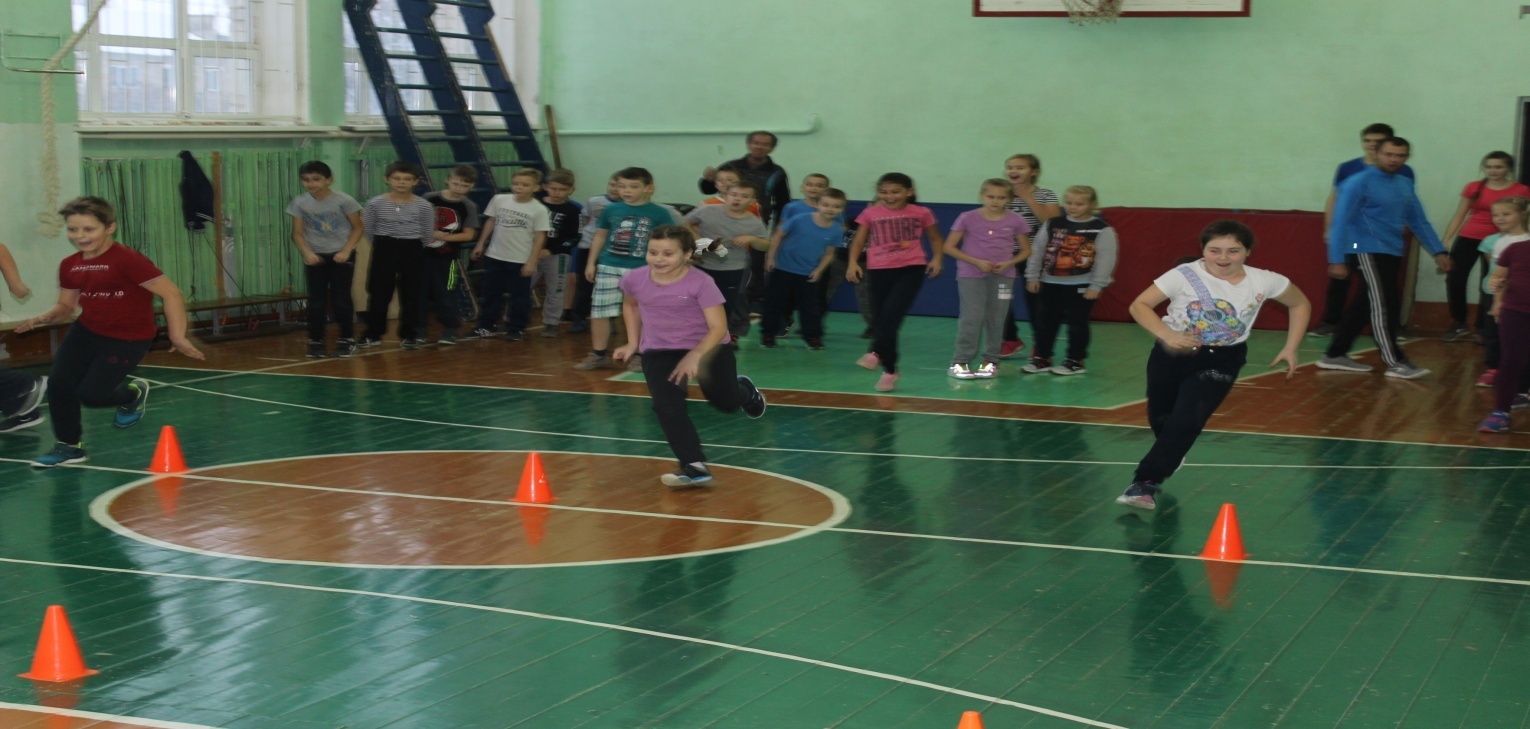 «Зарница-2019» с учениками 1-4 классов
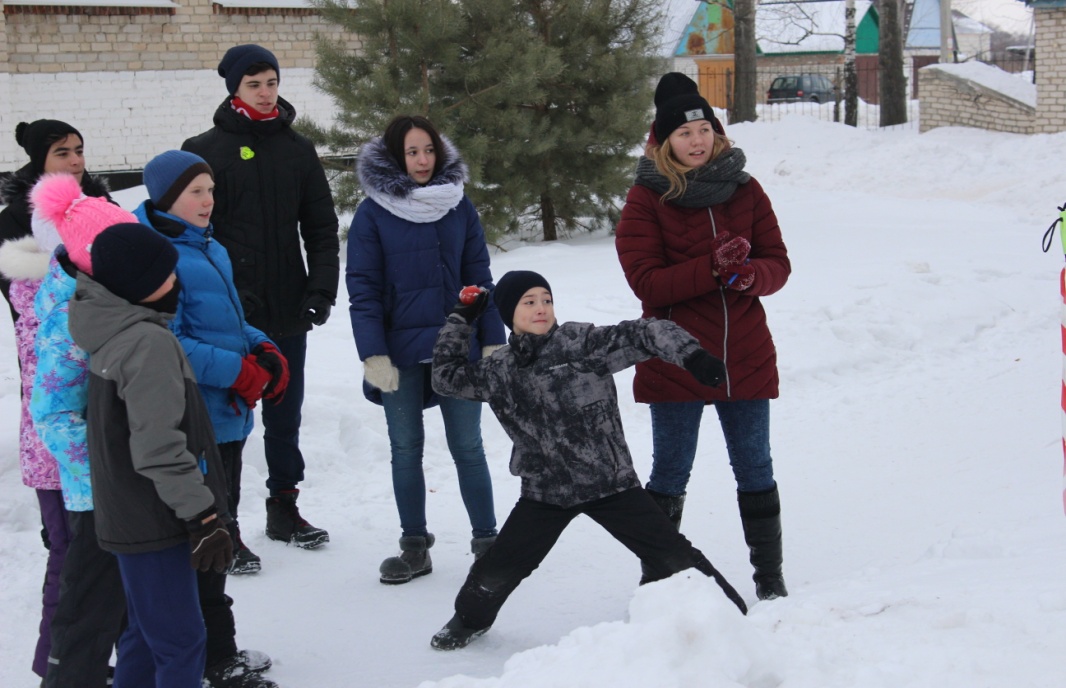 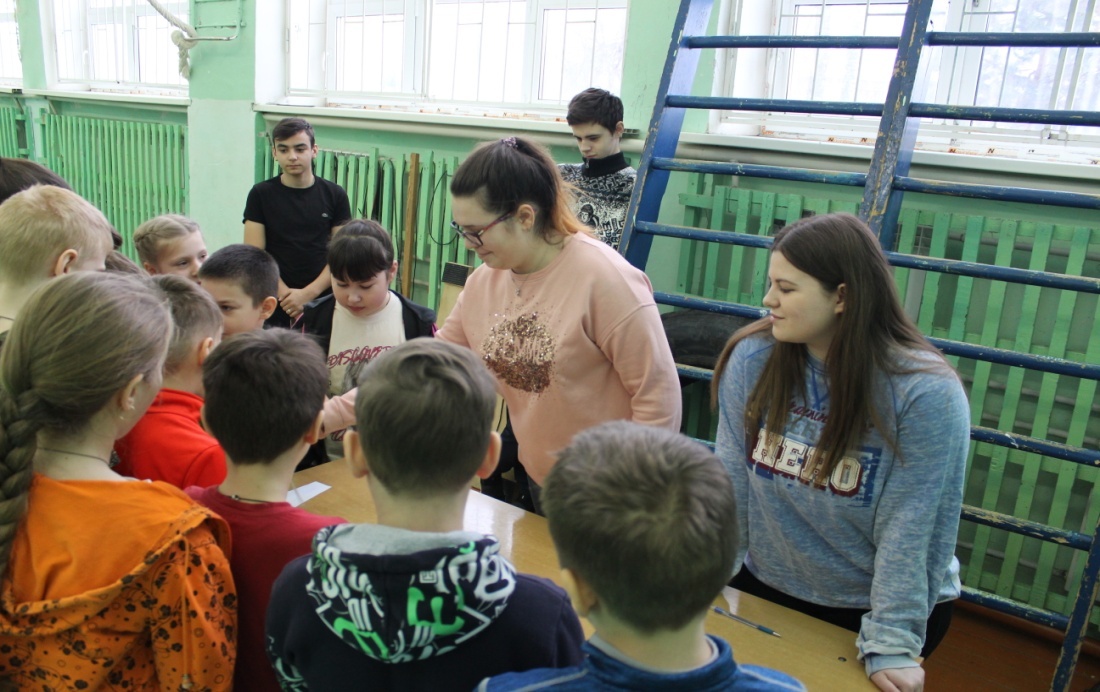 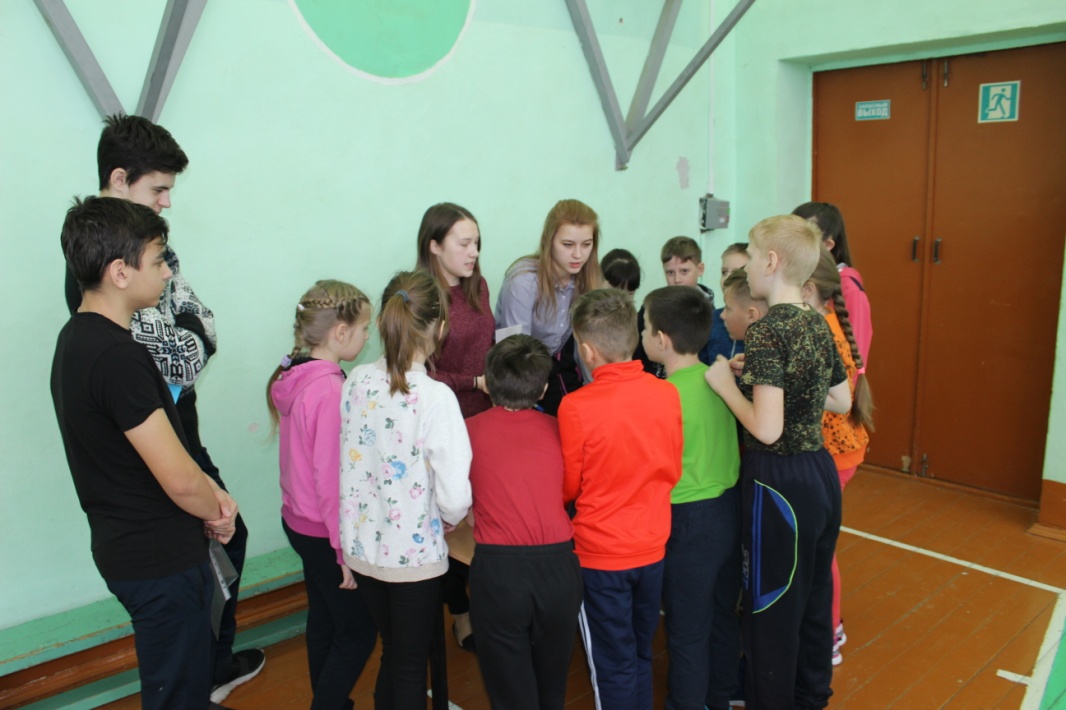 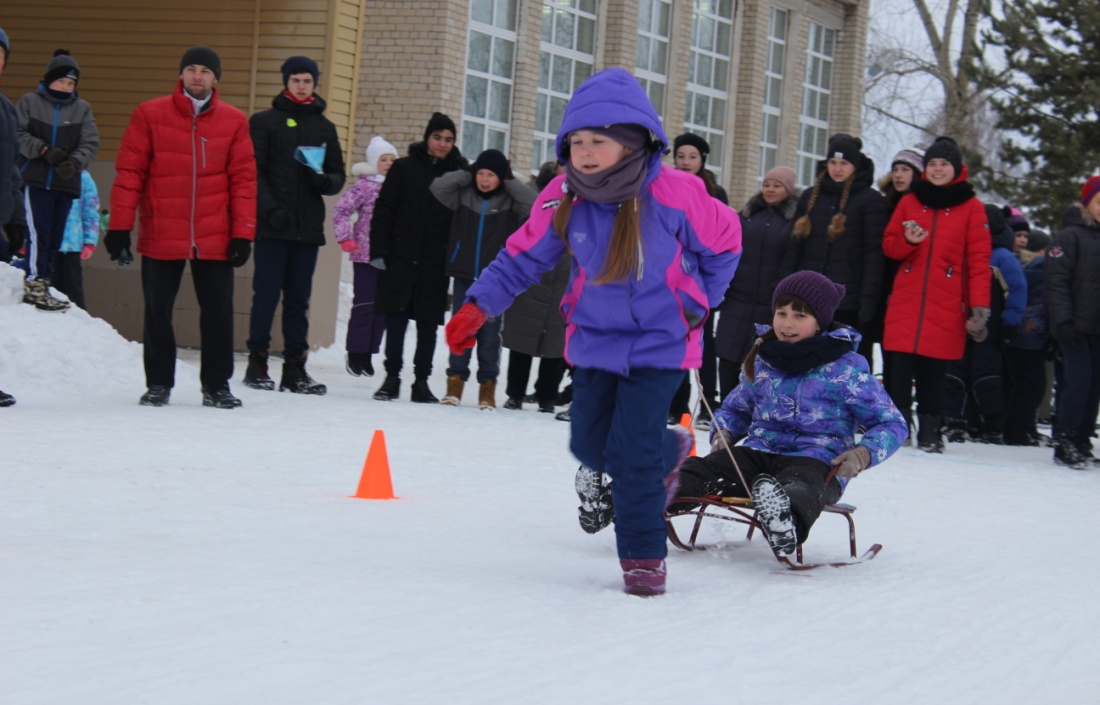 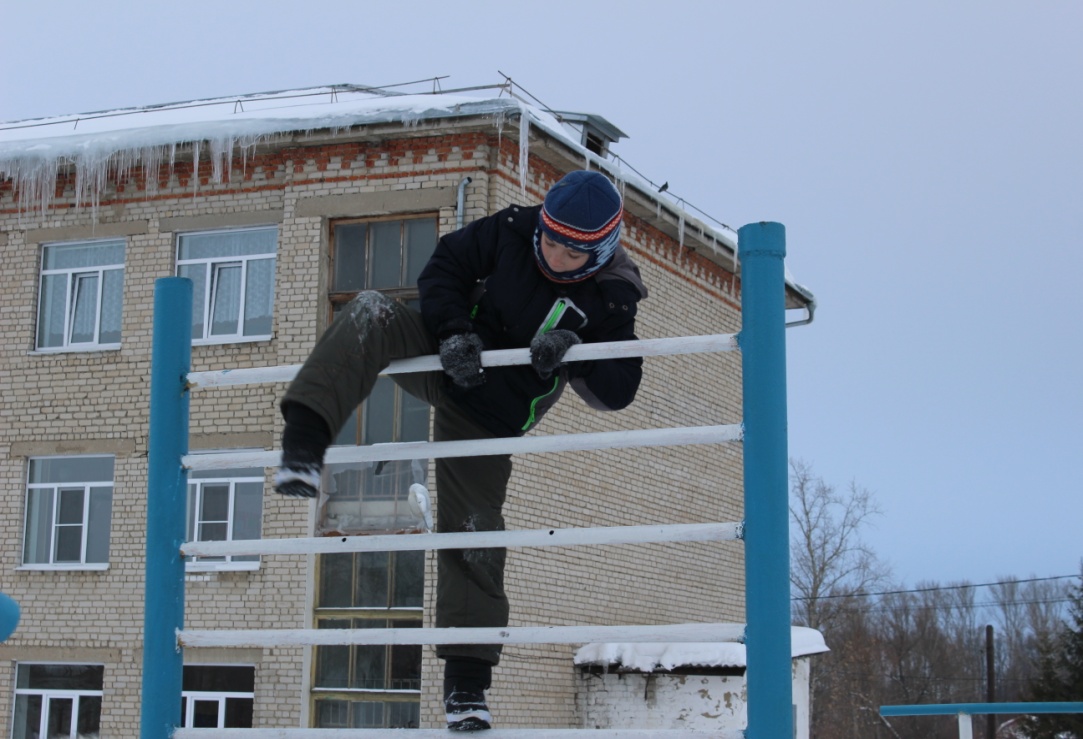 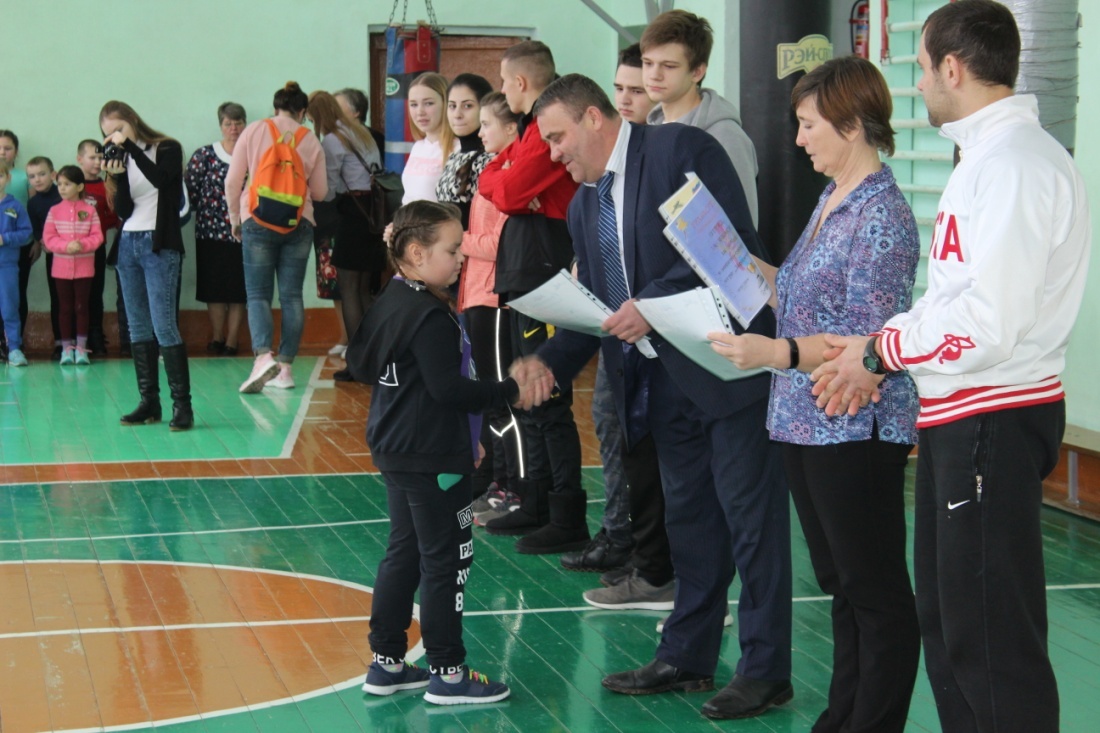 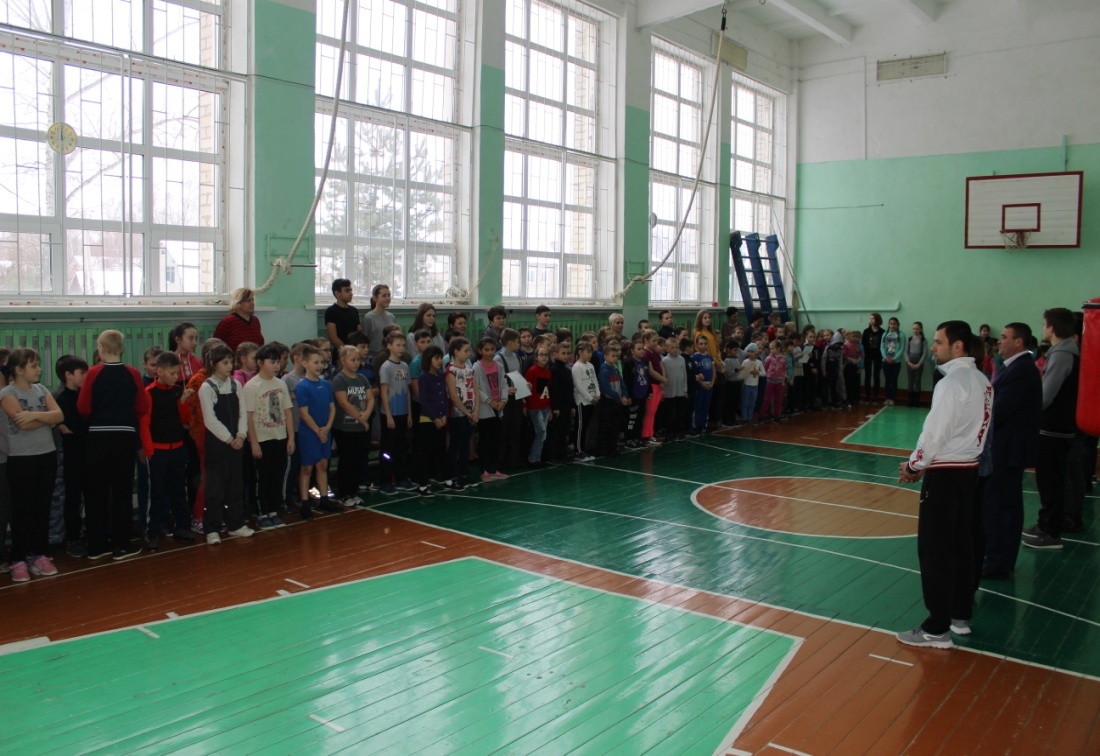 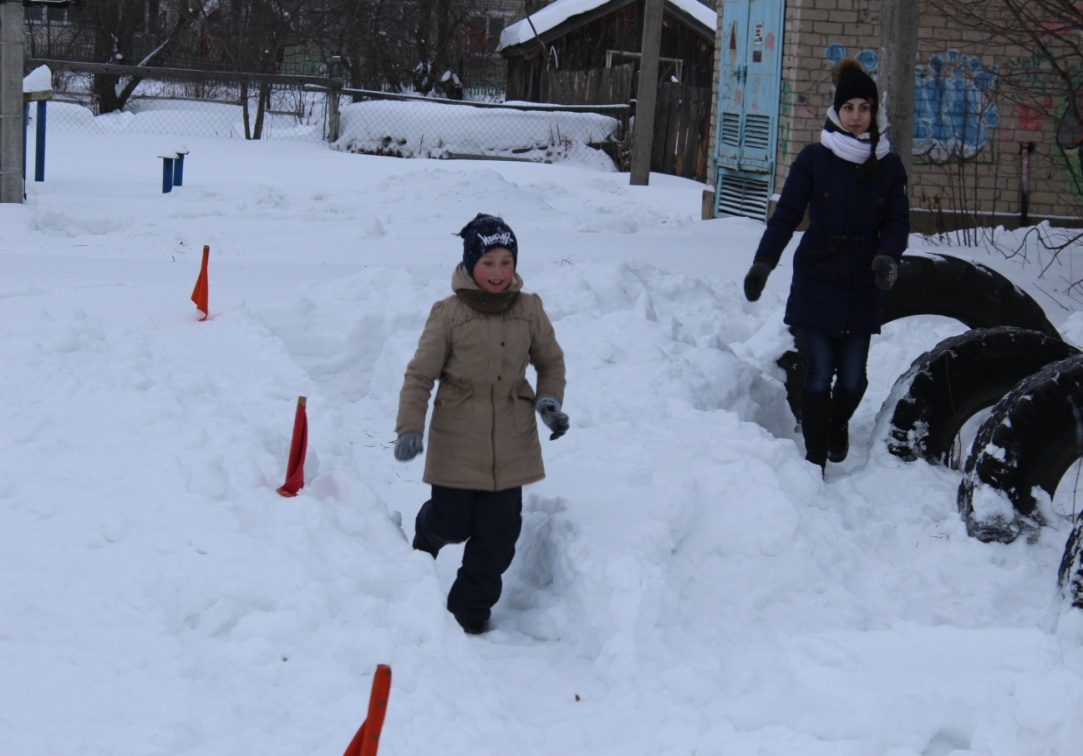 «Мама, папа, я –спортивная семья!»
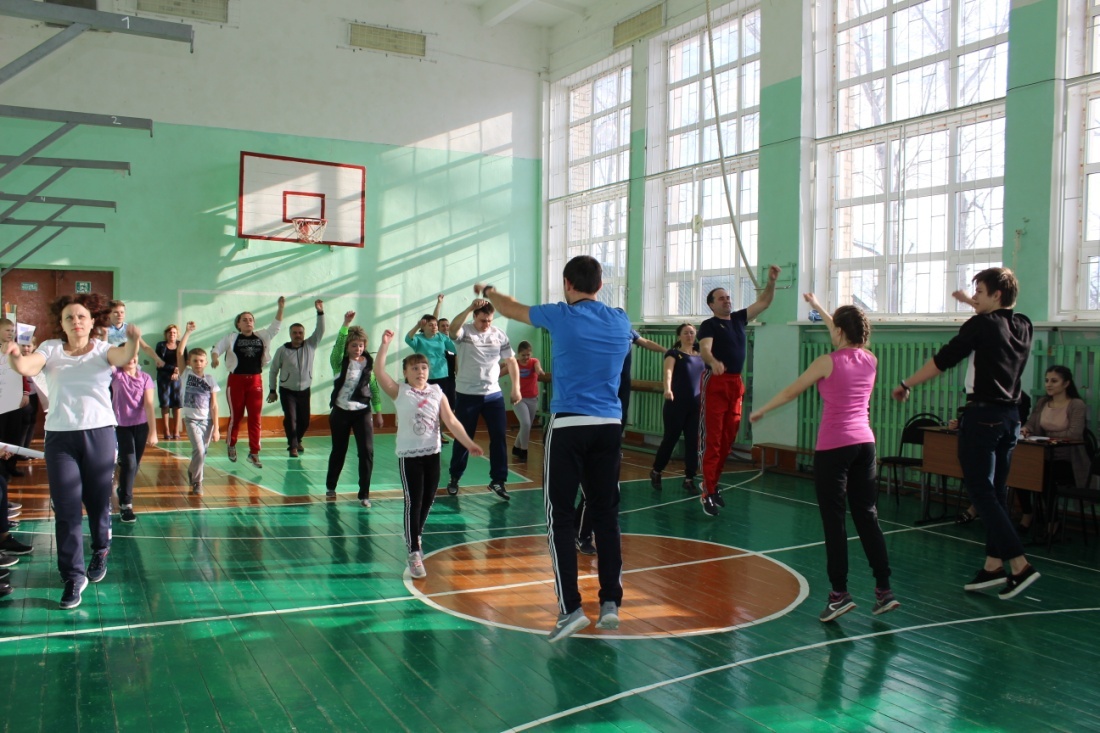 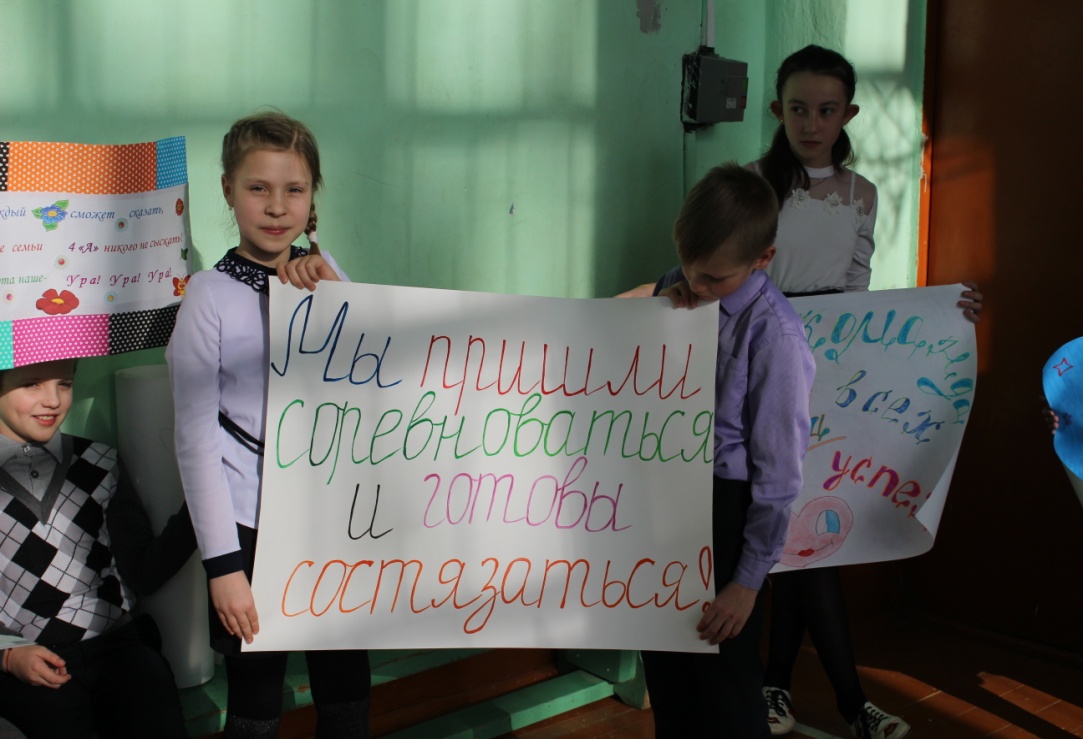 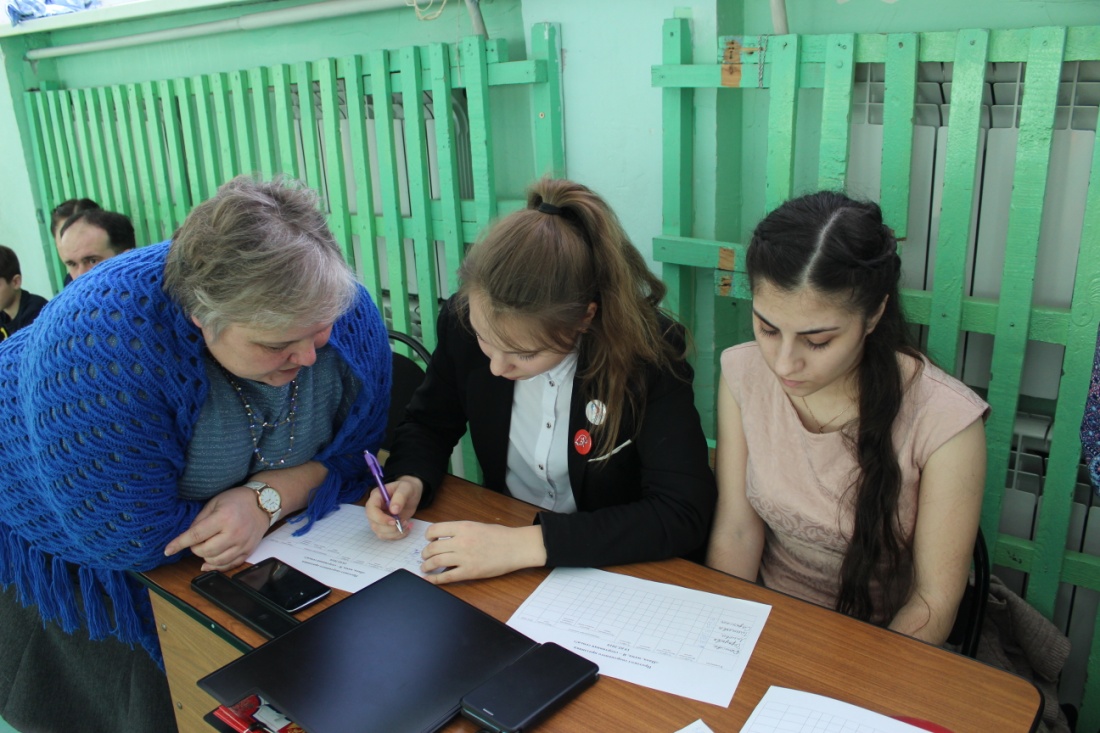 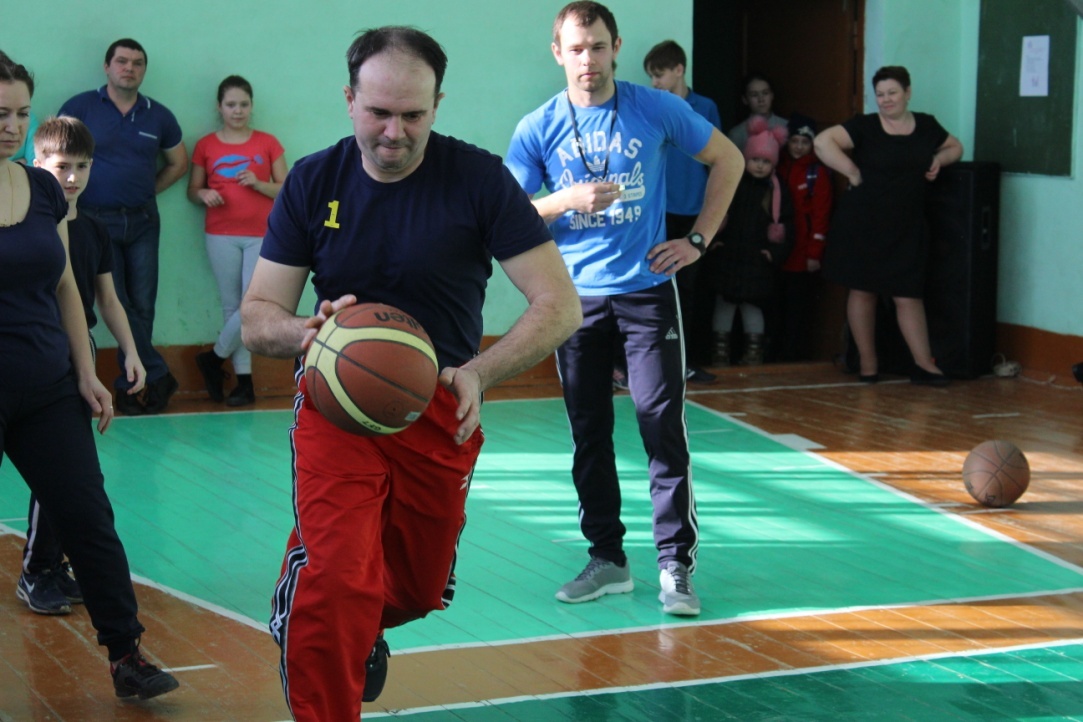 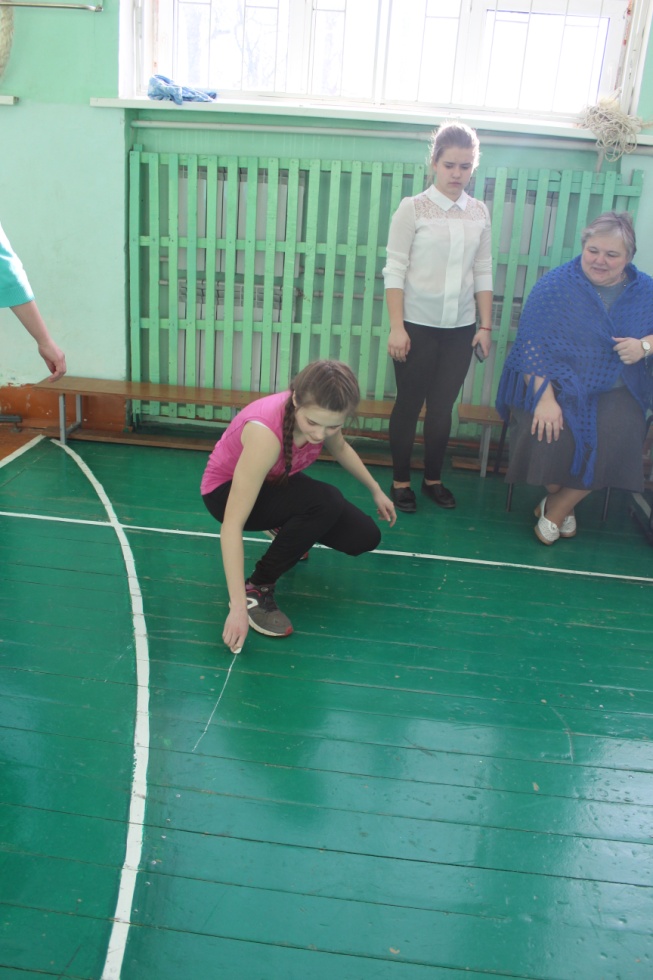 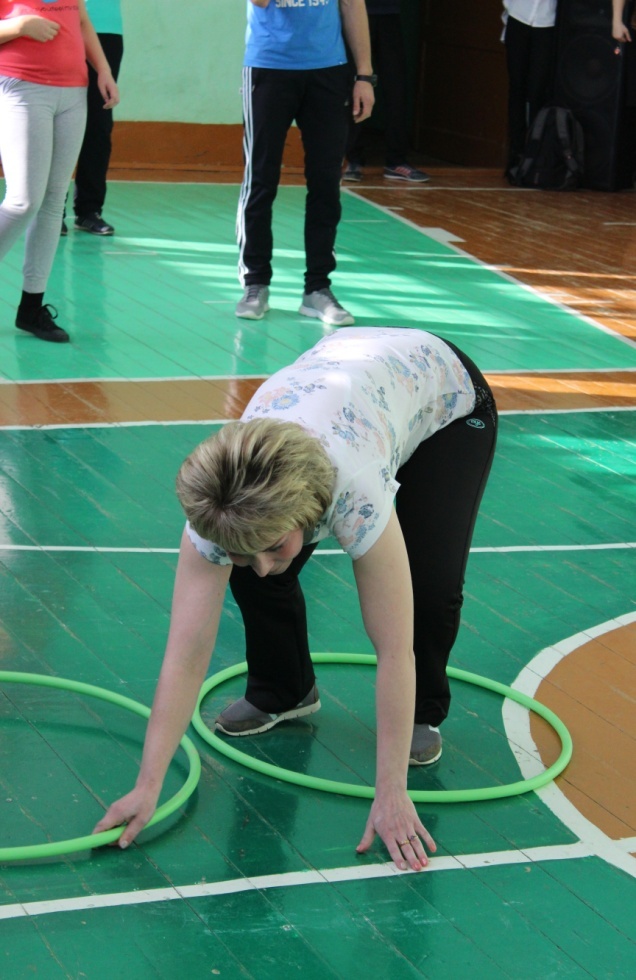 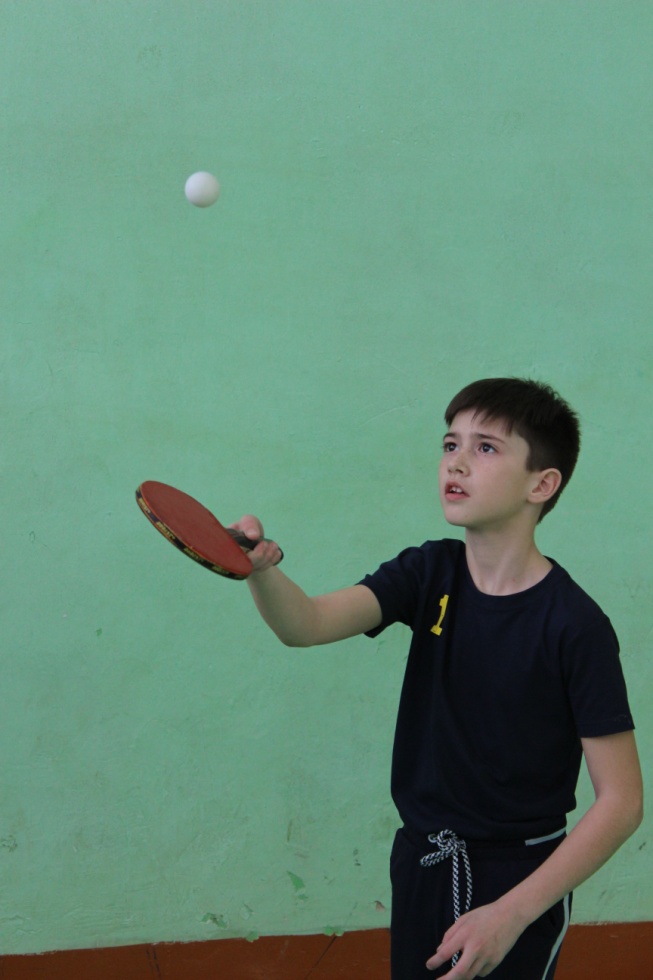 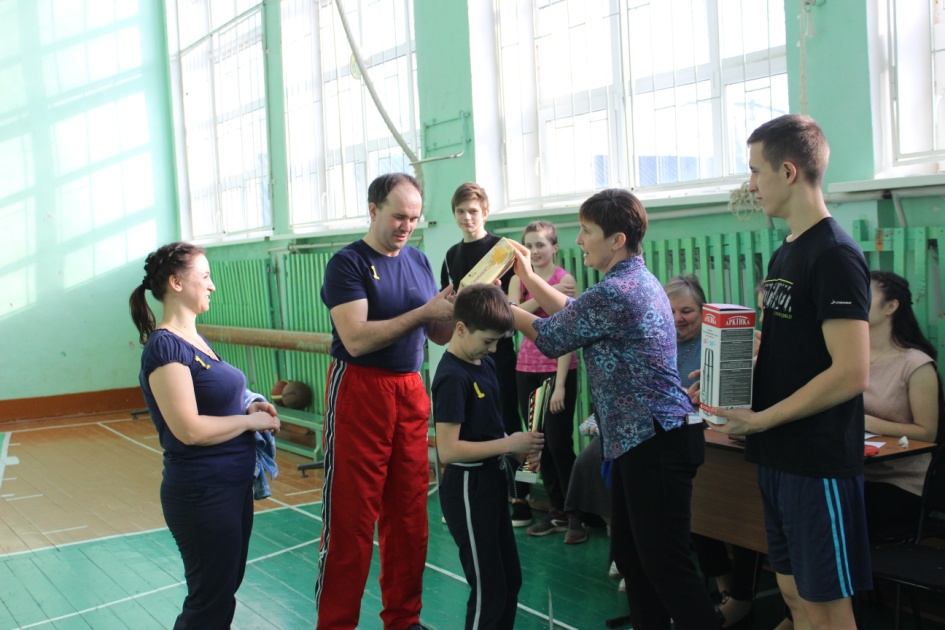 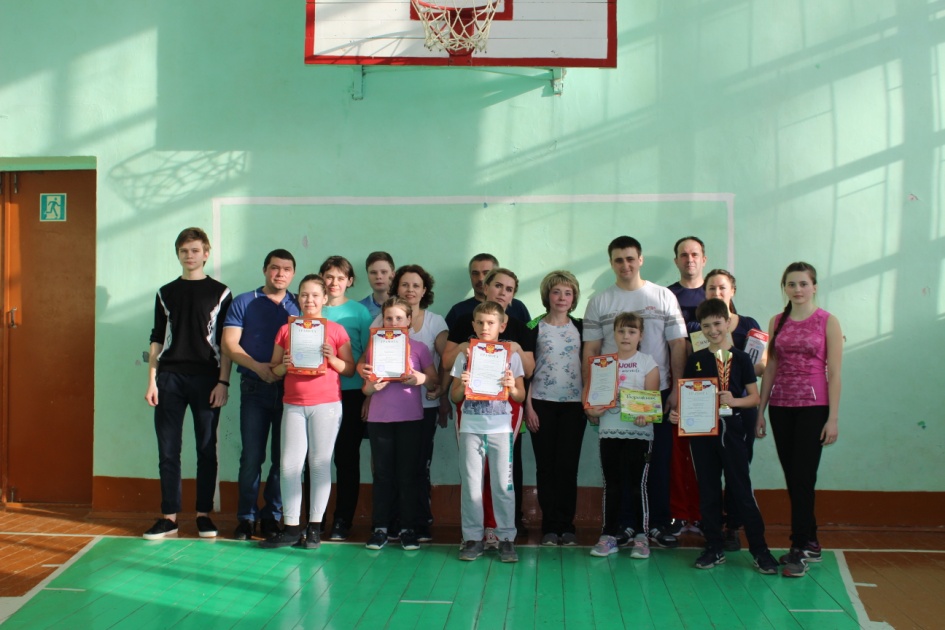 Спасибо за внимание ! 